Unit3:the natural world
Grade :6th miss pamela knuckey
Objective:
Leer y demostrar comprensión en textos asociados a celebraciones
celebrations
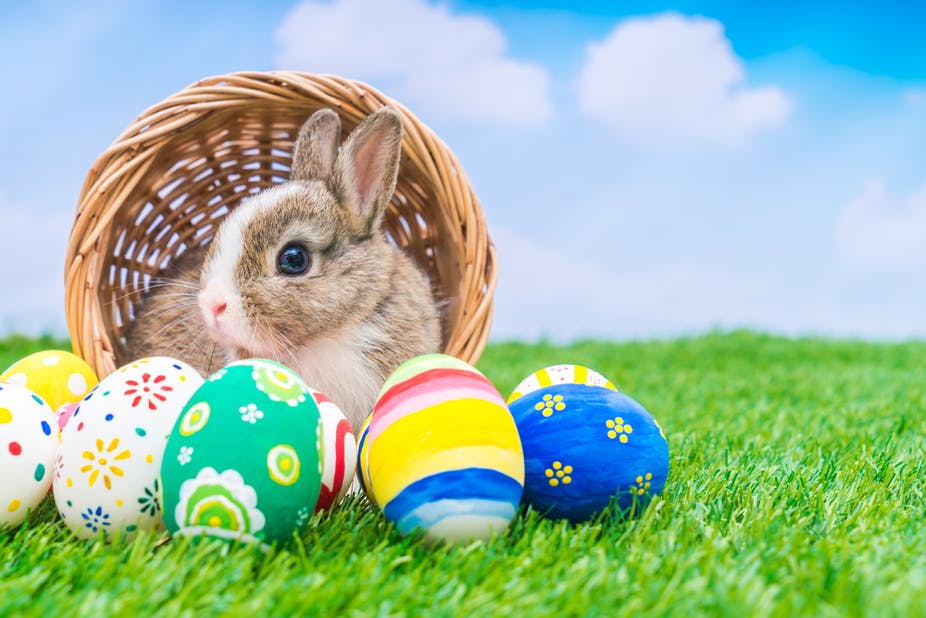 EASTER

April
MERRY CHRISTMAS
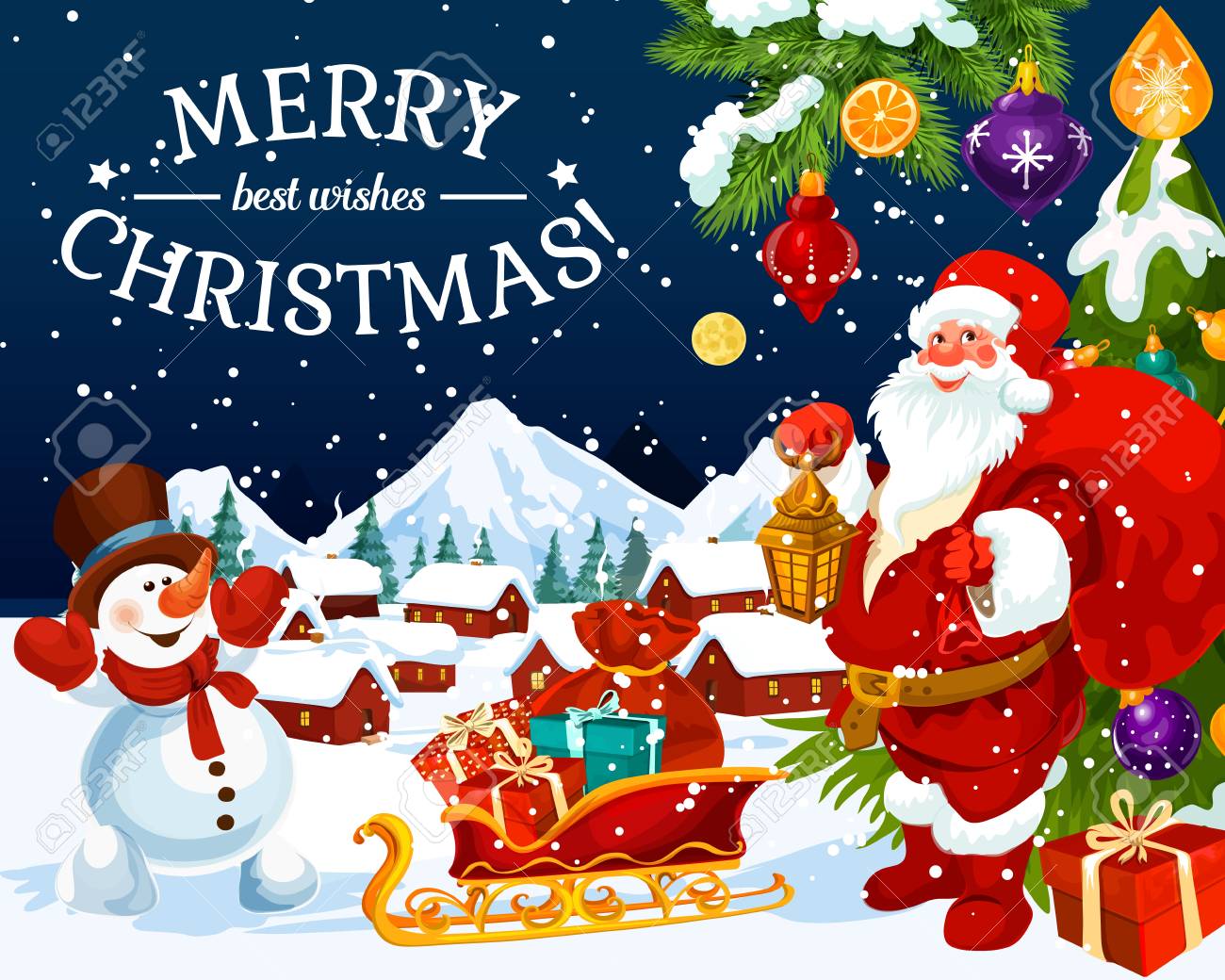 December
halloween
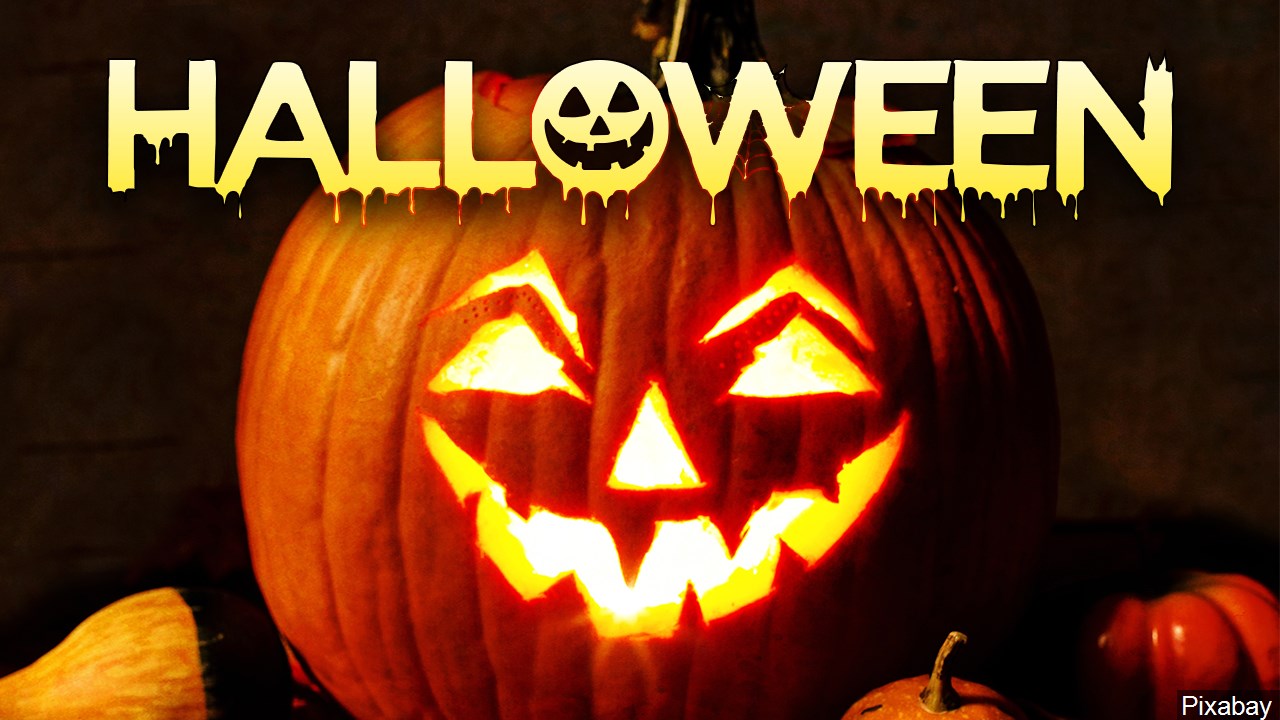 October
Happy new year
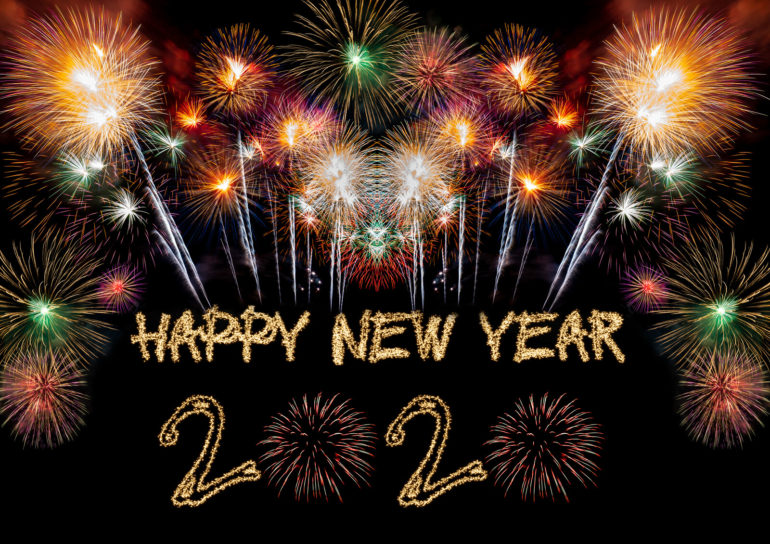 January
Valentine´s day
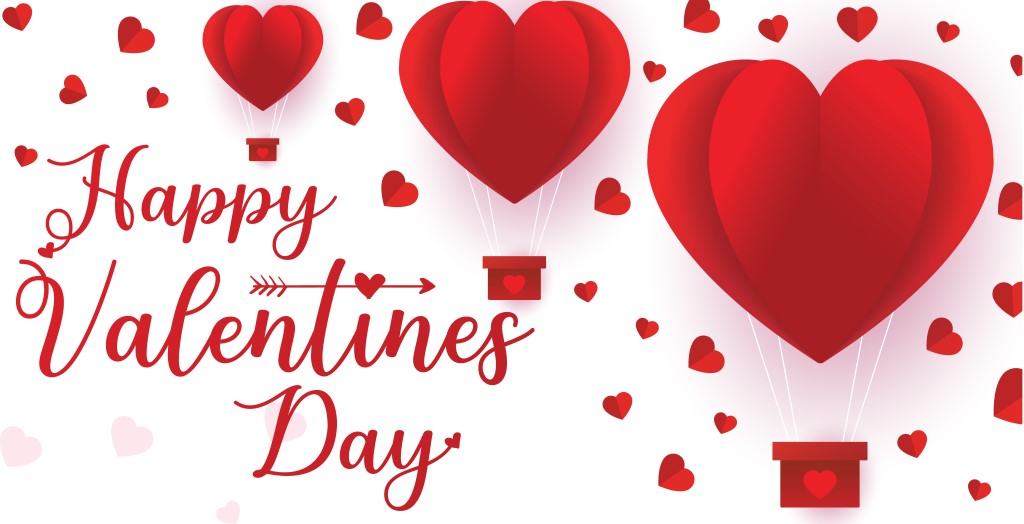 February
Thanksgiving day
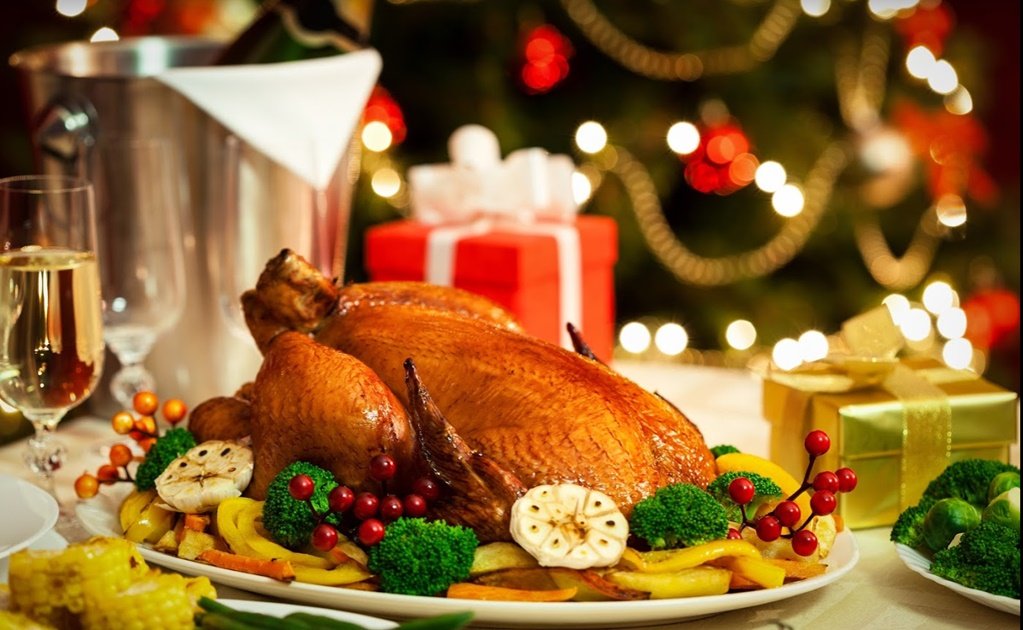 November